Moderation in Ardrishaig
Our Moderation Process
Important points to remember:
Moderation will work differently in different establishments/clusters.
It is about finding what works for you and your children.
But the key principles must be applied – you must be reaching a shared understanding of standards and expectations from the planning stages throughout.
Our Aims
To develop a whole school understanding of the progression of skills and knowledge in selected curricular areas from E – 2nd Level and beyond
To develop a sustainable and manageable model for moderating pupil attainment (from planning through to assessment) that can be applied to any curricular aspect
To ensure that assessment is fit for purpose (valid, reliable, robust)
Selection of theme/context
Literacy
Numeracy
Health and Well-being
Curriculum Areas
Leadership
Enterprise
Presenting
Linked To…
[Speaker Notes: Jay These themes were drawn from aspects of Ardrishaig Skill List, a document that was inspired by Govan High’s Skills agenda and made relevant for Primary Schools by members of staff at Ardrishaig.  The four themes cover aspects of skills not explicitly part of Es and Os.]
Identification key aspects of the skill area
Generate ideas that will be potentially profitable, fulfill a niche or provide a service.
Create a business plan – including market research and profit/loss forecasts.
Follow the plan using skills of self-management and teamwork.
Identification of Es and Os and Learning Intentions in pairs
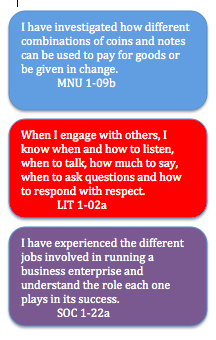 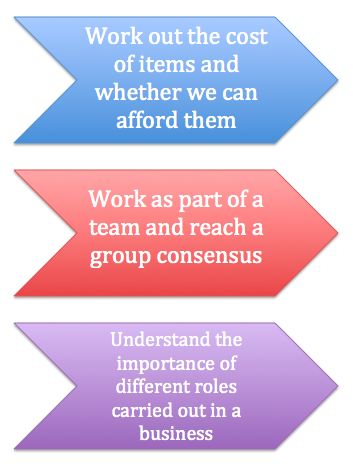 Understanding the progression
Of Es and Os                                         Of LI’s
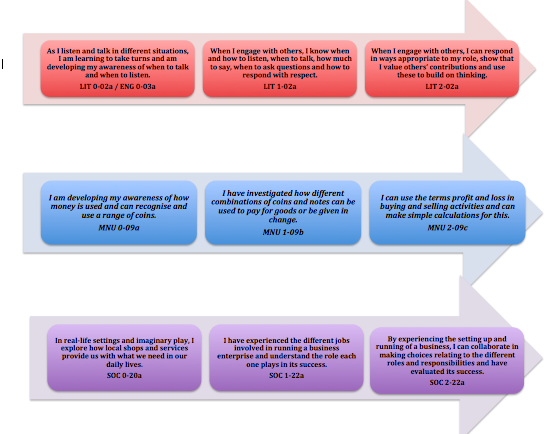 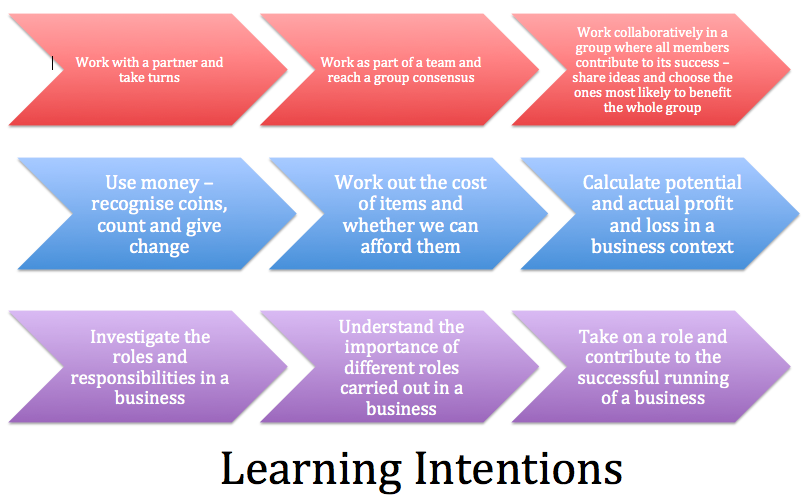 Working with Pupils in Class
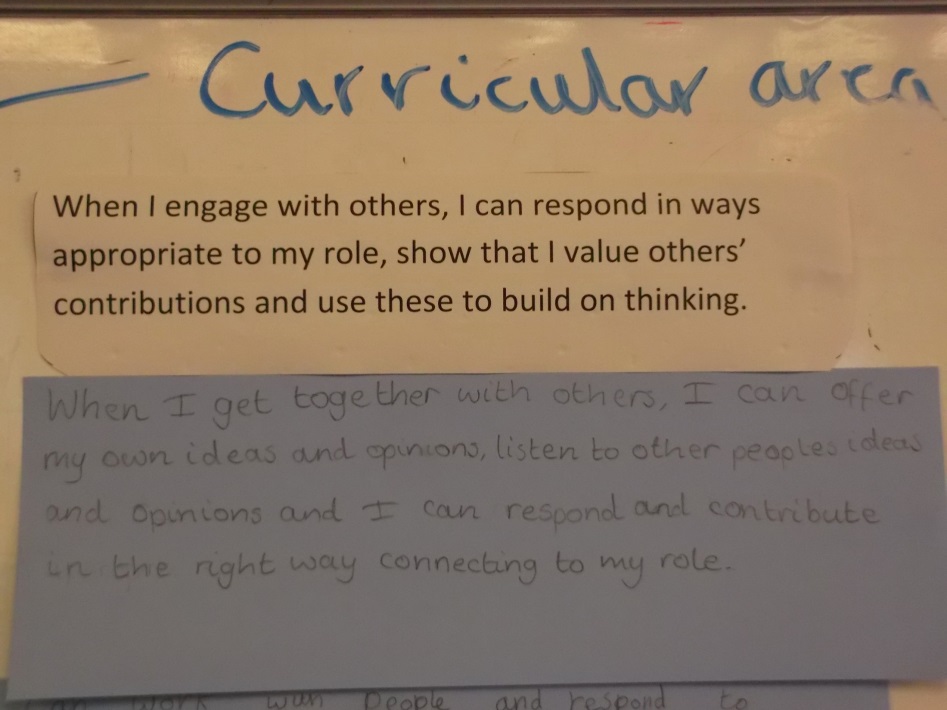 We taught the Es and Os and Learning Intentions – build pupil understanding – very different at different stages.
Decide on what might be done to demonstrate learning
Draw out Success Criteria
[Speaker Notes: describe 1st lesson and how that was different from P1/2 through to P7 – what evidence might be gathered]
Staff Moderate Success Criteria
Staff met again to moderate our understanding of Success Criteria, ensure rigor of SC and develop a progression of SCs ensuring we were ambitious and realistic at each level and that value was added

Value added = more sophisticated, more knowledge, more skills, more intellectual rigour =  more challenge
Teaching and Learning
Classes worked in mixed stage groups (early, middle and upper)
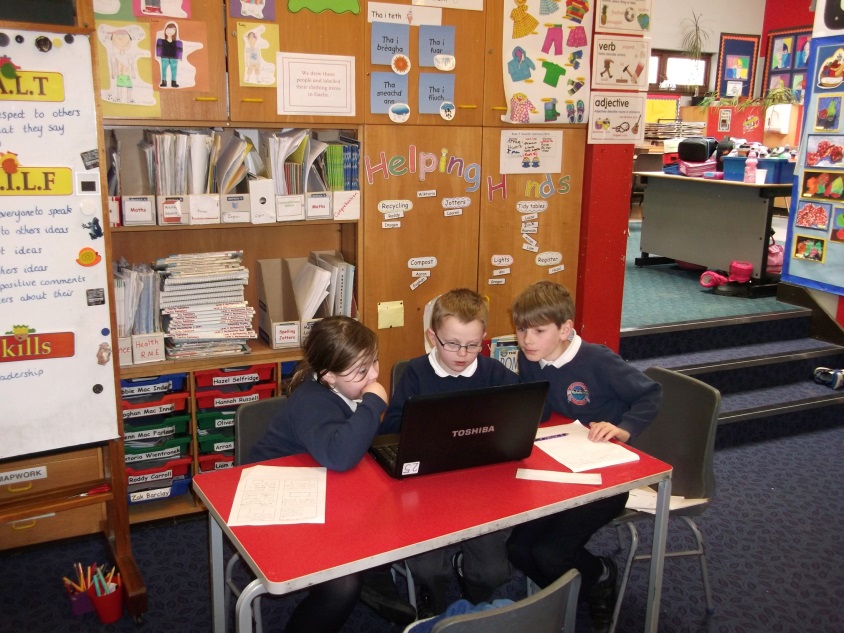 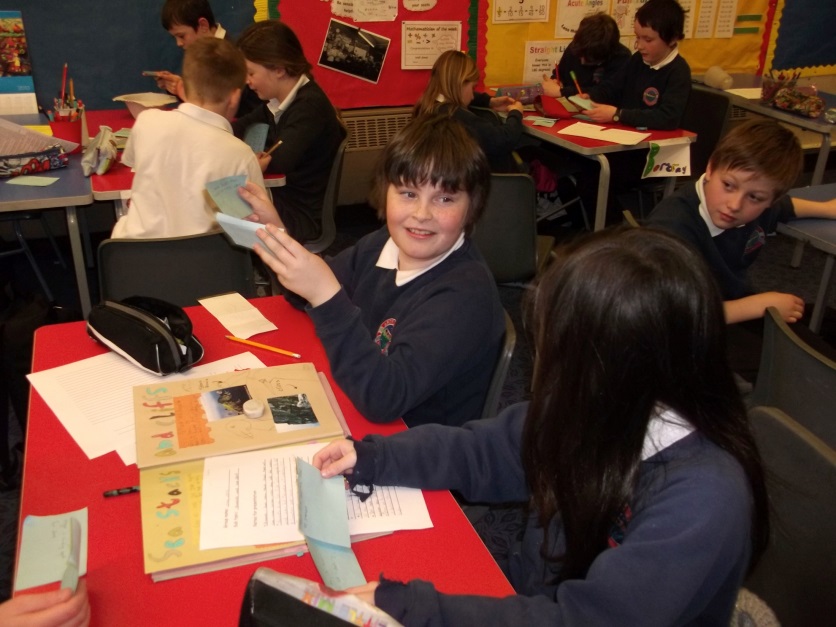 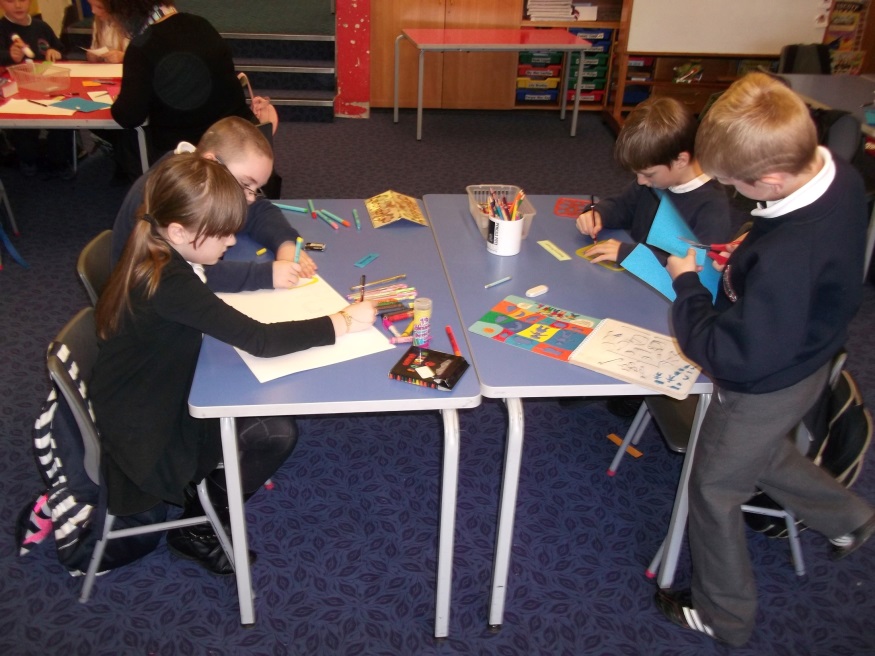 [Speaker Notes: Emma – how it was with P5-7
Jay – what exactly each class did]
Meetings
Semi formal after school meetings between stage partners (roughly 1 hour per week)
Amend plans, discuss learning, share assessments and evaluations, discuss logistics, share next steps
No other staff meetings during this time
1 whole staff meeting to touch base and share learning so far
[Speaker Notes: Jay – what I asked staff to do
Emma details in practice]
Assessment and Evaluation
Final Outcome and assessment (summary sheet)
Teachers and pupils reflect on learning
Evaluate skills and knowledge learnt – self and teacher including peer review
Evaluate the process – what are pupil views on how effective learning was
Teachers met, first in pairs and then as a staff to share assessment findings (against SC) and review the process
[Speaker Notes: Emma – when we evaluated it, the impact of CPD on practice was evident – How pupils understanding of learning improved]
Reporting
Parents reported back to
Learning logs
Invitations to learning culmination events
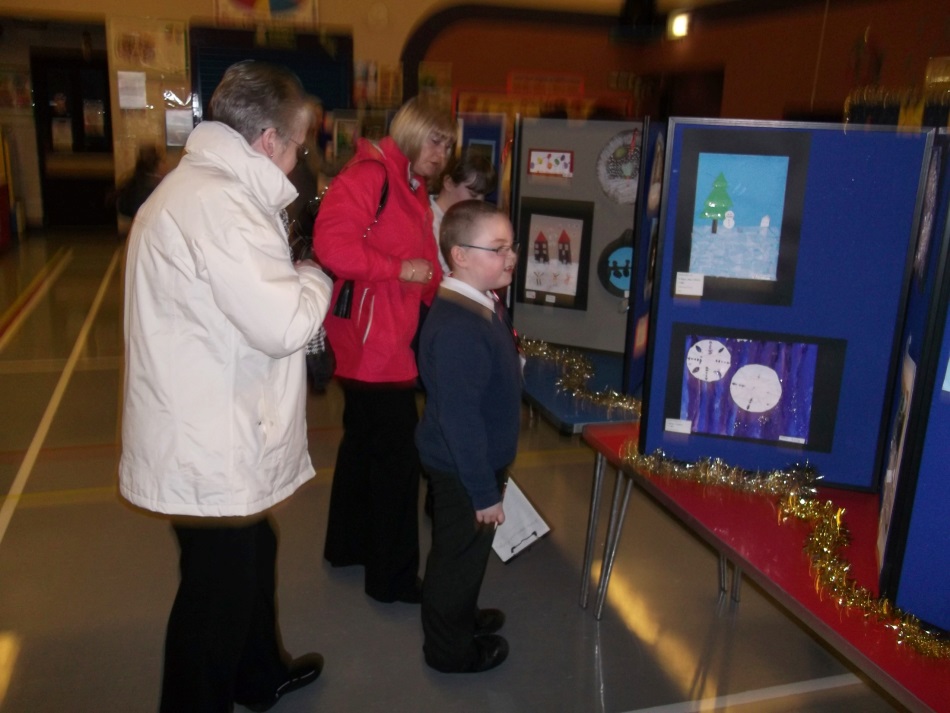 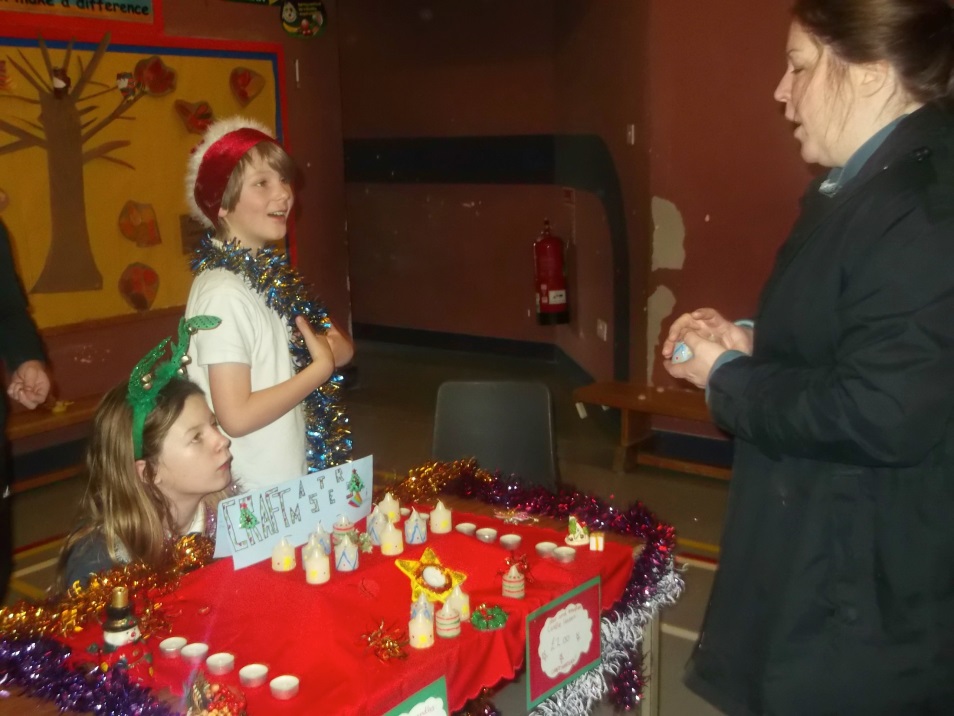 Moving Forward
Whole staff together began process from step 1
This time we worked through steps of the process with partner primary school
[Speaker Notes: Sandbank links – Emma talk about supporting other clusters]
Important Leadership Points
Time freed up from elsewhere
Time given to staff (use of CDP budget and cover budget for collegiate half days together)
Use of In-service time
Less detail required in initial plans at start of term
Plans as working docs
Learner Quotes – Enterprise Moderation Project
“We were learning how to count money to give the shop keeper and we put the prices for P1s under 10p and the prices for P2s between 1 and 20p so it was harder.” P2 girl.

“We know what you would need to do if you were the shopkeeper or the shop assistant, you have to be clear if you’re the shopkeeper and know where everything is.” P1 boy.

“We each had a job, so we had a host, a tour guide, a cashier and a registration person and we each had things to do.  We practised our maths and talking and listening skills.” P4 boy.

“We were doing something we enjoy because we split up into groups and decided that we would like to do an art gallery.” P4 girl.

“We were developing our communication skills because people were coming to our stall and asking what our product did and if it was good and we needed to give reasons why it was good and why they should buy it.” P5 girl.
Cont…
“We were given our experiences and outcomes and learning intentions and with that we came up with our success criteria.  It was cool to be part of what the teacher does.  I liked the idea that we got to choose our own business idea and our own items to sell.” P7 girl.

“We developed our IT skills when we were researching our product and deciding what we would need for each product and we used our team work skills throughout the whole project because we had to learn to work together with different people or we wouldn’t be successful.  We needed to be creative to design our products and we used our time keeping skills because if one week we were behind on something we would have to catch up.  At the end we did an evaluation and we knew we were successful because not only had we sold out but we looked at our success criteria and we had achieved them all.” P7 girl. 

“We were working from the same experience and outcome and the same learning intention but had different success criteria, different subjects and different styles of work.  It was really interesting to see what another school did with the same thing.” P7 boy.

“I was impressed when she forgot what she was going to say but she didn’t stop and get embarrassed, she just carried on with the next bit.  It makes you more nervous presenting to people you don’t know but you have to get over that and do the presentation you have practised.” P7 boy.
Sustainability
This process is manageable and sustainable for the following reasons:
Planning was less stressful as teachers are working collegiately, making it less time consuming and building confidence and capacity in practitioners to feel like they are ‘doing the right thing’.
The children were very much the leaders of their own learning meaning that plans were less detailed and much more of a working document.
By developing a process for moderation, teachers can gradually build this into all aspects of the curriculum, as and when they become more comfortable and familiar with it.
Having a clear structure allowed practitioners to feel a sense of security.
The process reflects the seven design principles and is compliant with the key messages of BtC5.
Easter term…
Focus was on non-fiction writing, working from just one E and O…
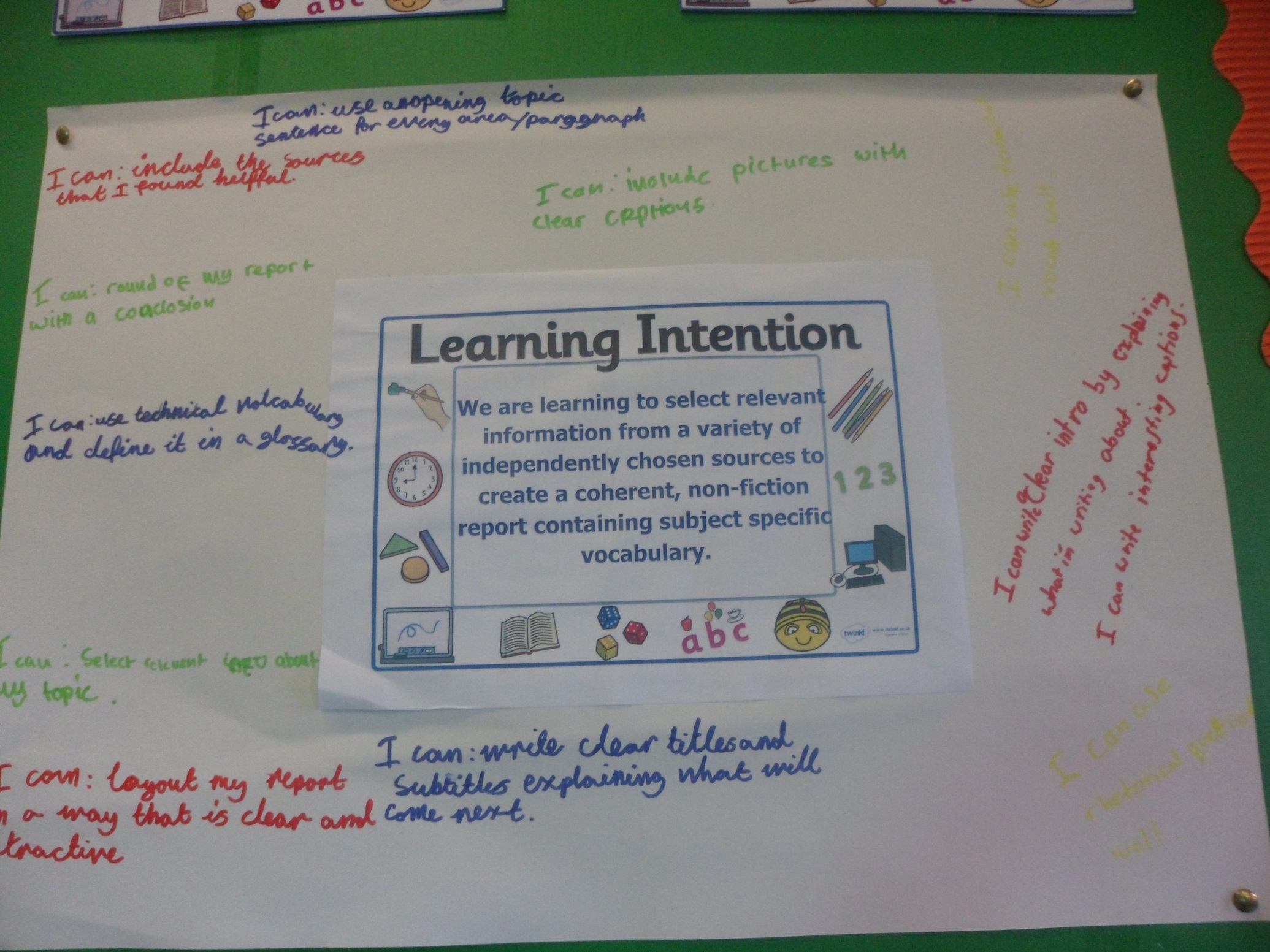 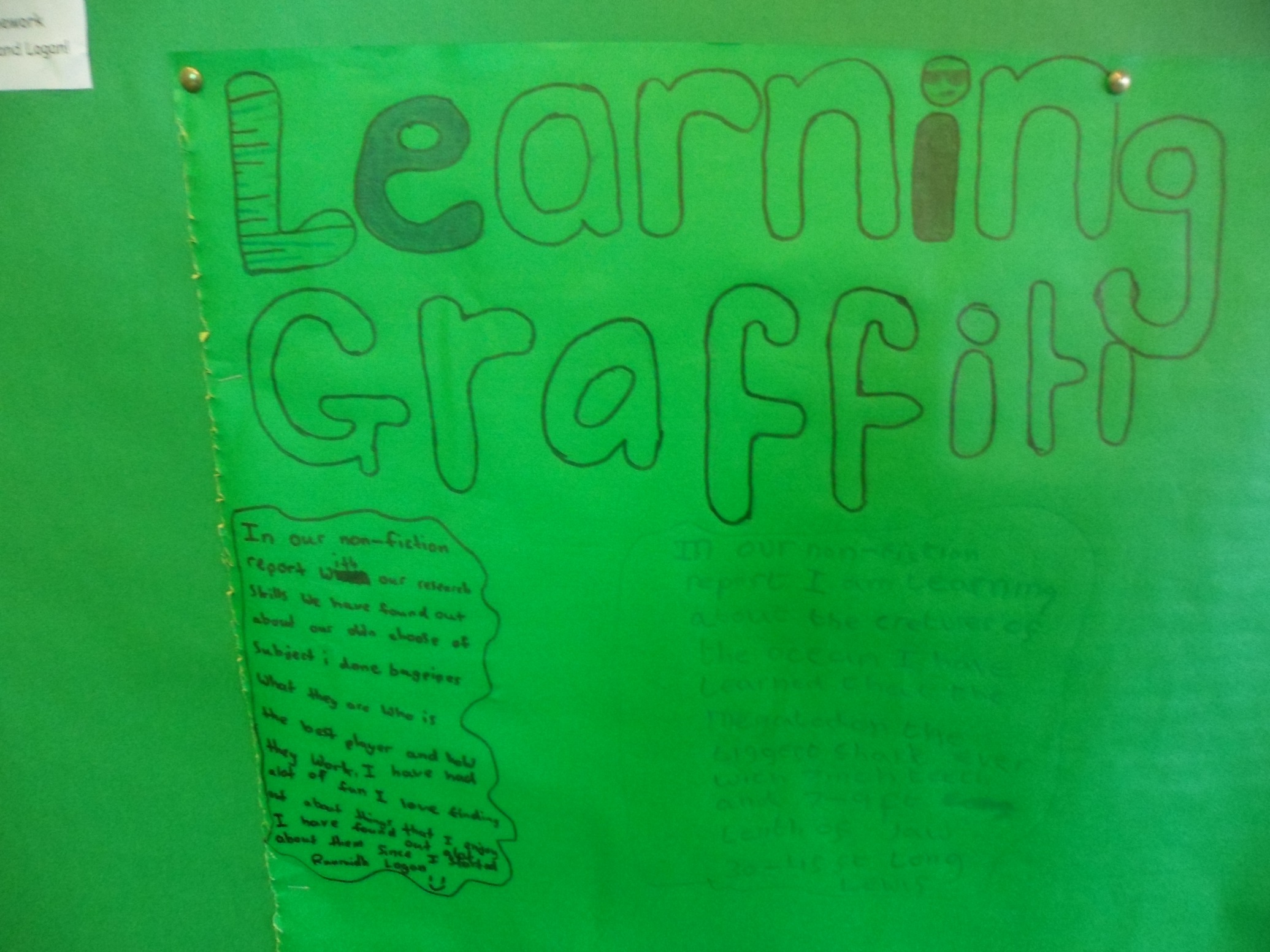 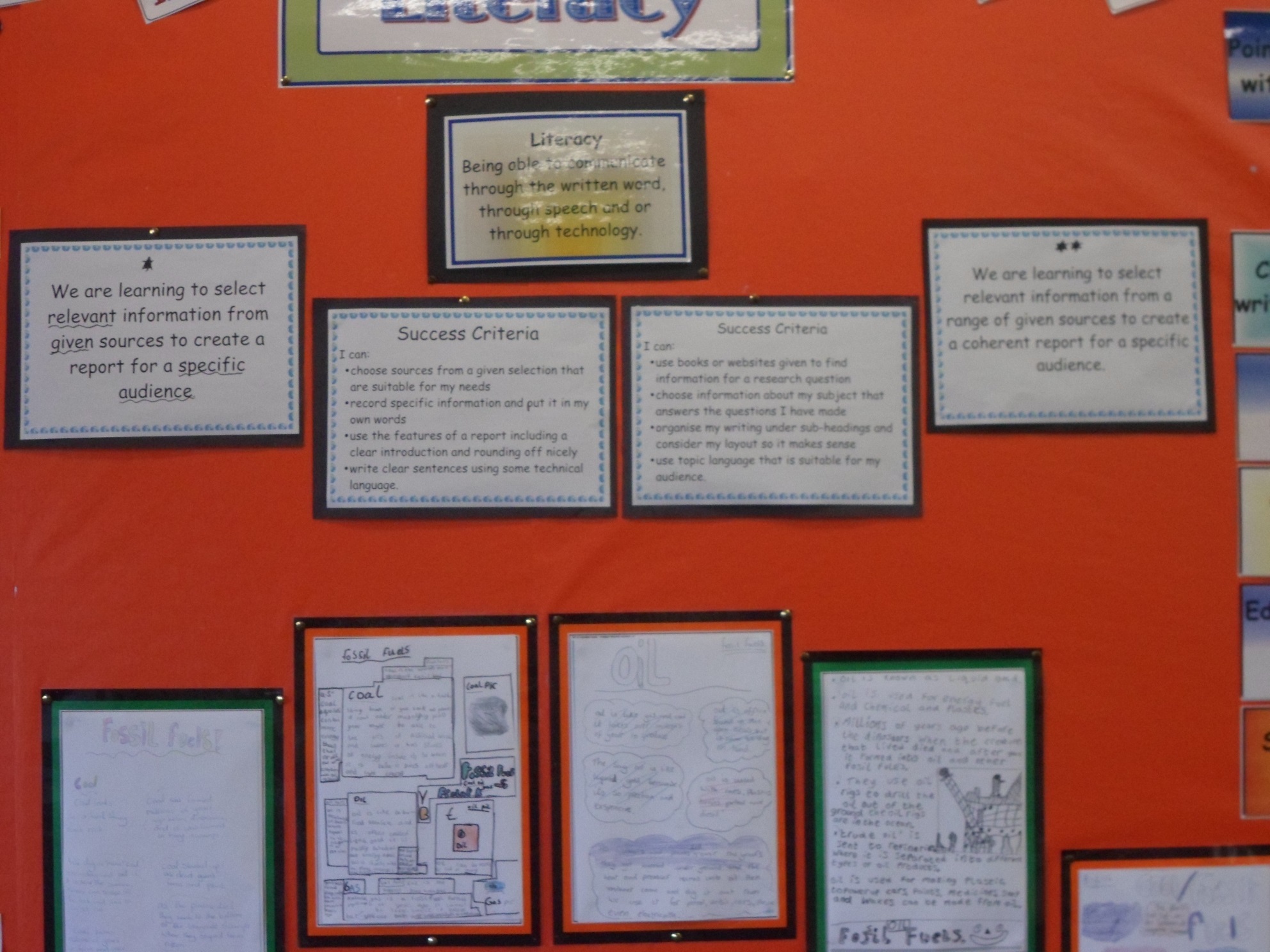 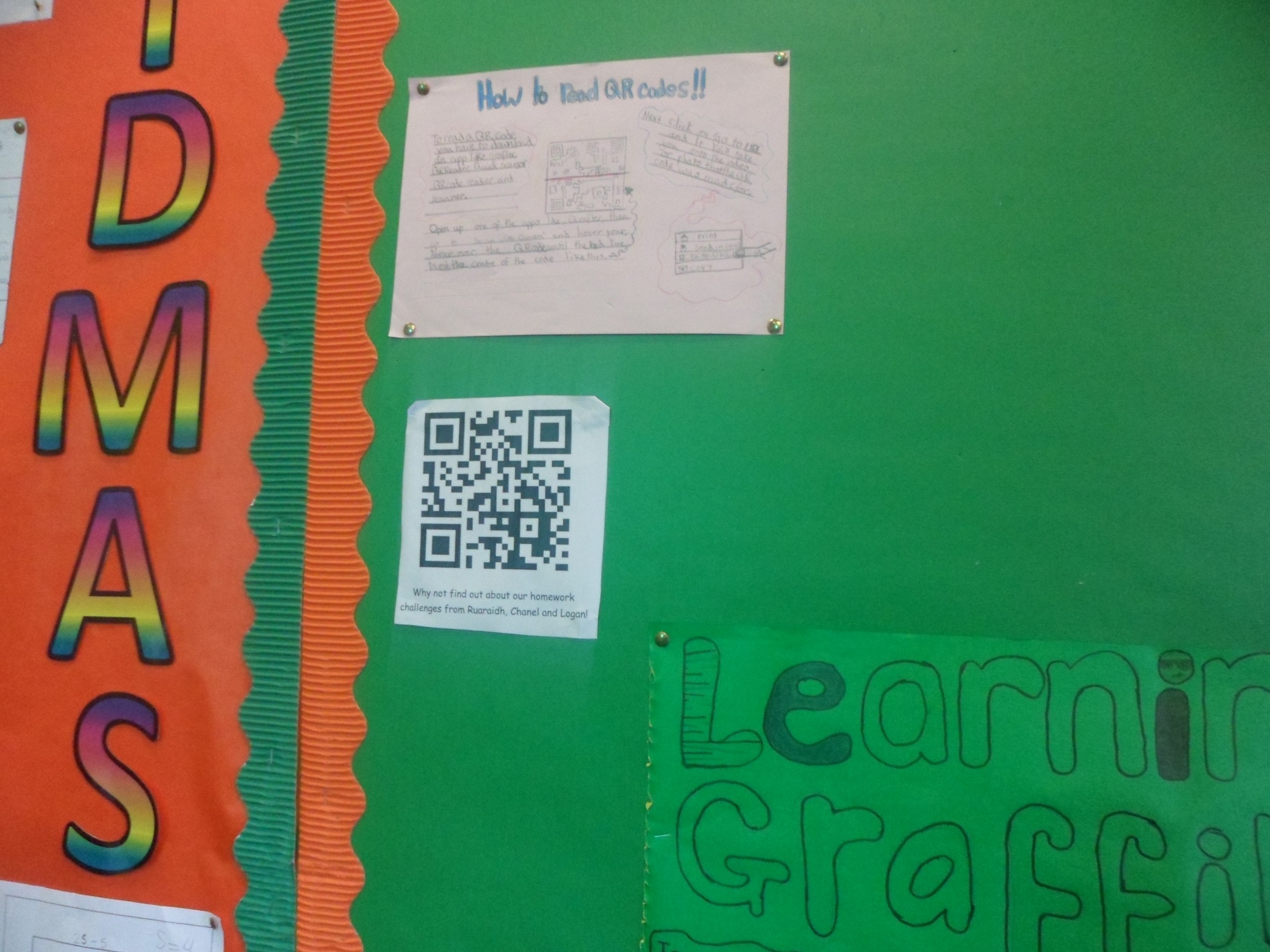 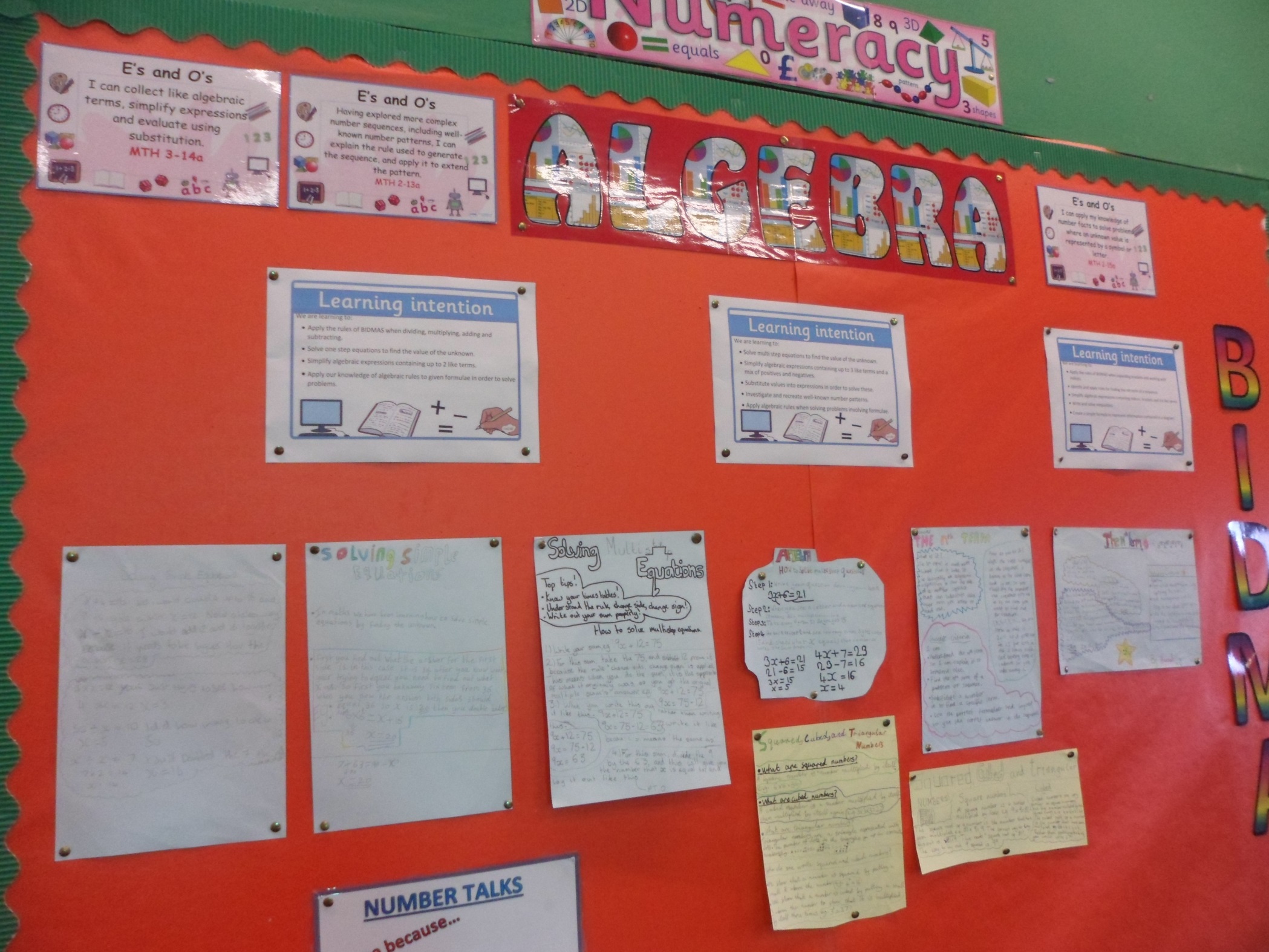 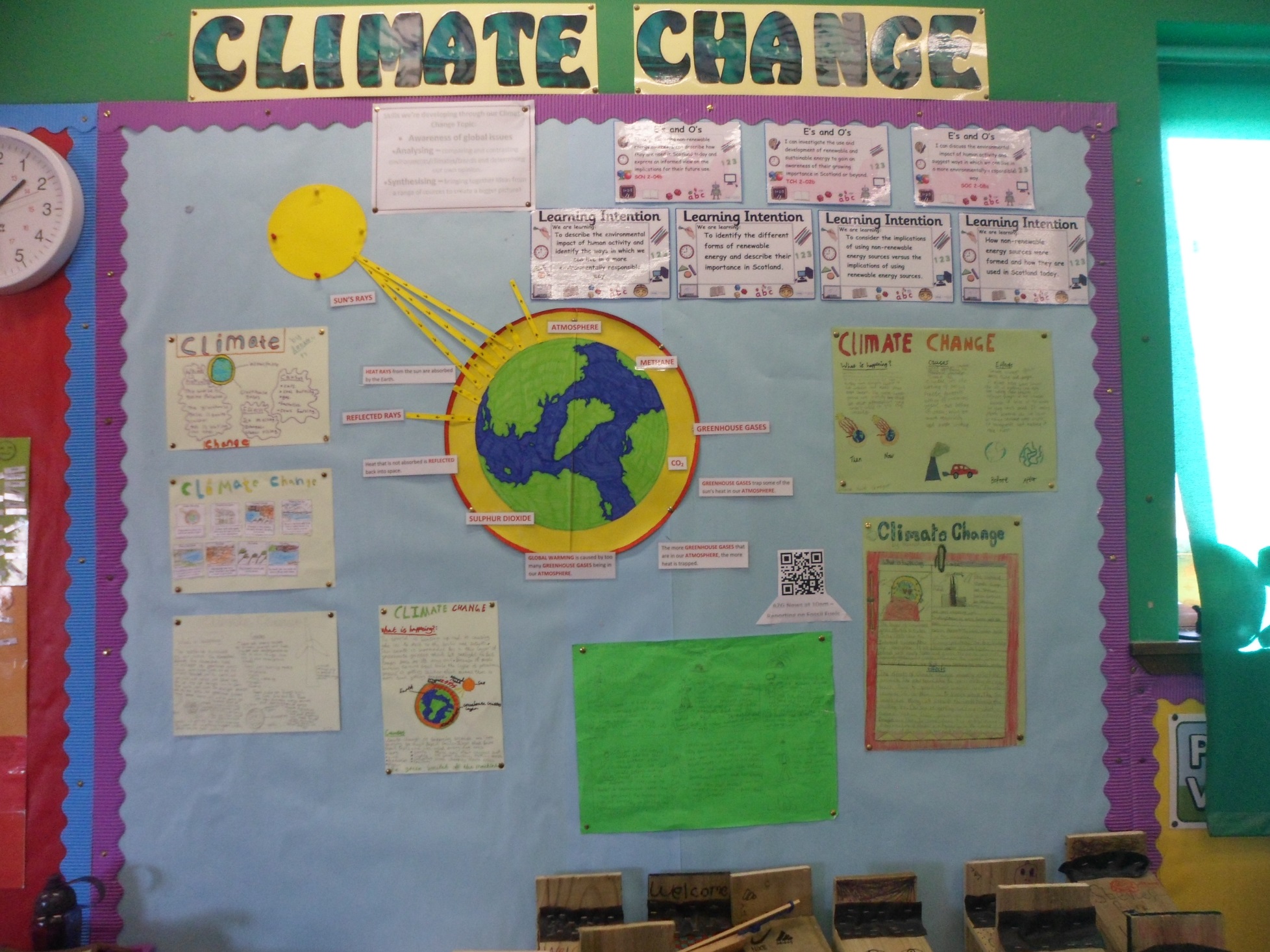